RUTA DE TRABAJO
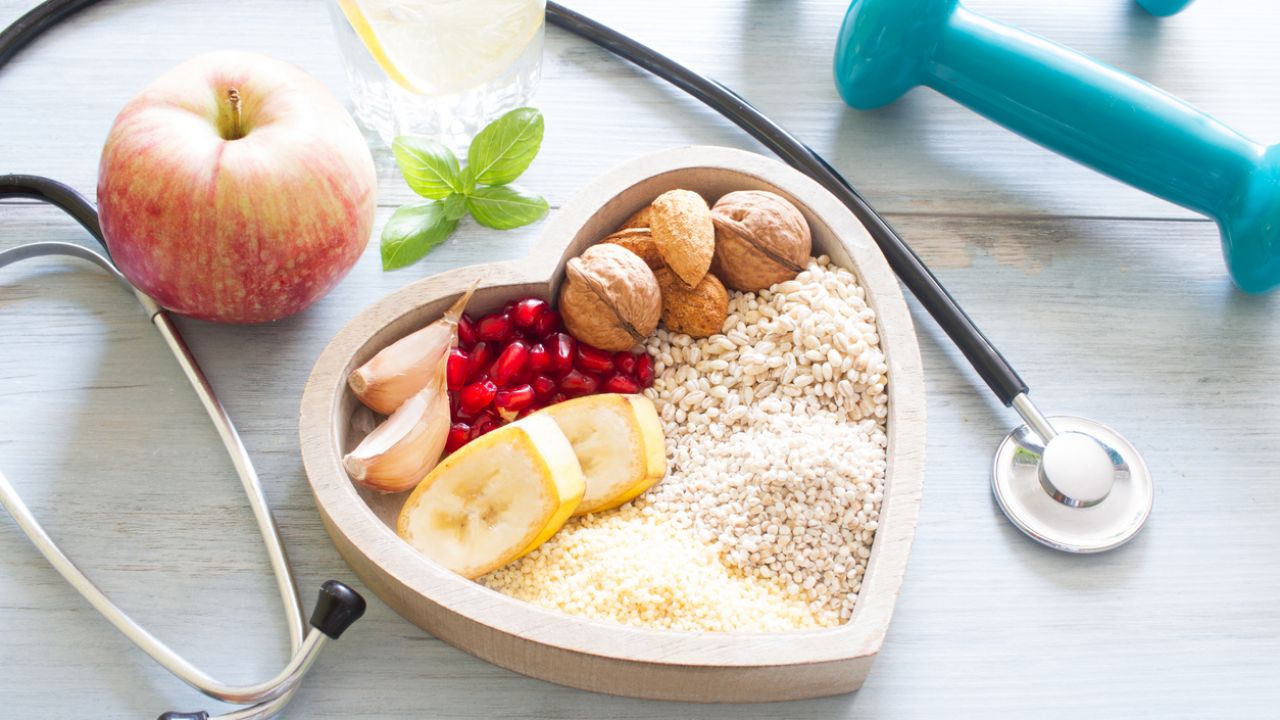 CS. NATURALES
1º BÁSICO

22 AL 26 DE MARZO 2021
HÁBITOS SALUDABLES
HACER ACTIVIDAD FISICA
LAVADO DE LAS MANOS
ASEO DEL CUERPO
COMER ALIMENTOS SALUDABLES
LAVADO DE FRUTAS Y VERDURAS
3.- LAVADO DE FRUTAS Y VERDURAS
LAVAR BIEN LOS ALIMENTOS Y MANTENER UNA CORRECTA MANIPULACIÓN DE ELLOS, PUEDE EVITAR QUE NOS CONTAGIEMOS CON GRAVES ENFERMEDADES.
ELIMINAMOS LAS BACTERIAS

IMPORTANTE:  RECUERDA 
QUE TODA FRUTA Y VERDURA
DEBE SER LAVADA ANTES DE
CONSUMIR.
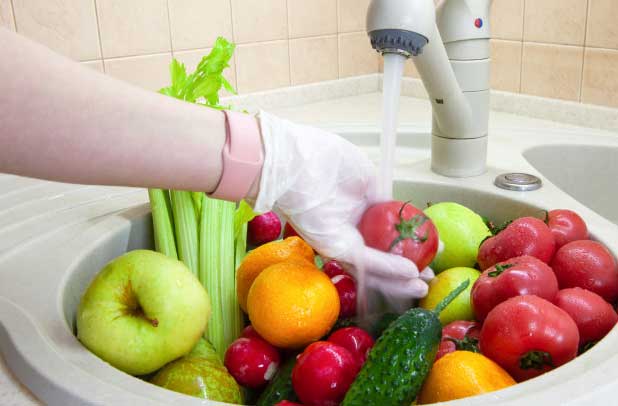 4.- ASEO DEL CUERPO
ES FUNDAMENTAL QUE DESDE PEQUEÑOS SE LES ENSEÑEN QUE EL ASEO DEL CUERPO ES LA LIMPIEZA BÁSICA Y CUIDADO PERSONAL QUE DEBE TENER CADA PERSONA CON SU CUERPO

A PARTIR DEL ASEO 
PERSONAL, PREVENIMOS
 ENFERMEDADES.
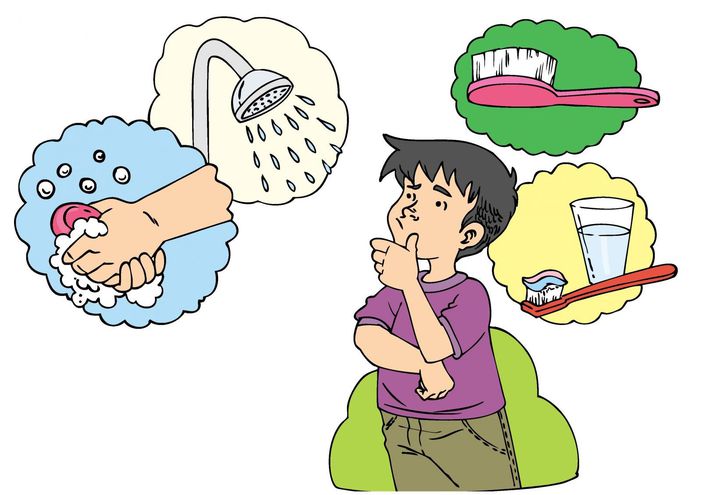 LLEGÓ LA HORA DE BAÑARSE
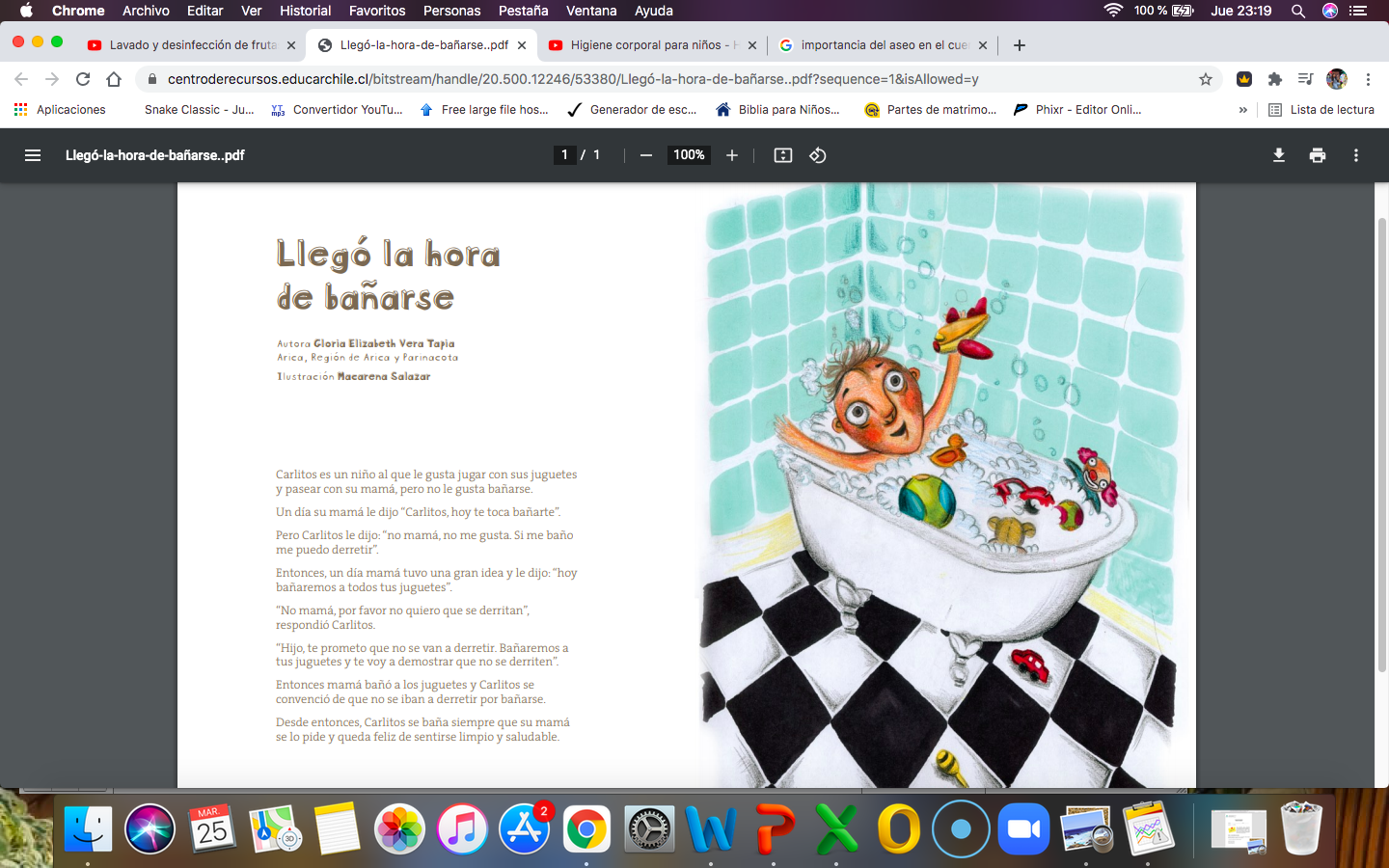 HÁBITOS DE HIGIENE MUY IMPORTANTES
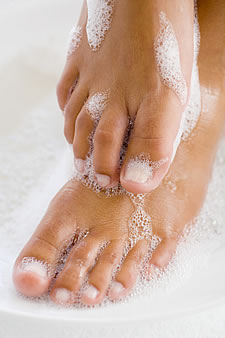 BAÑARSE A DIARIO
CUIDAR EL CABELLO
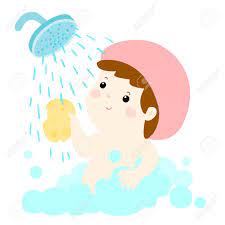 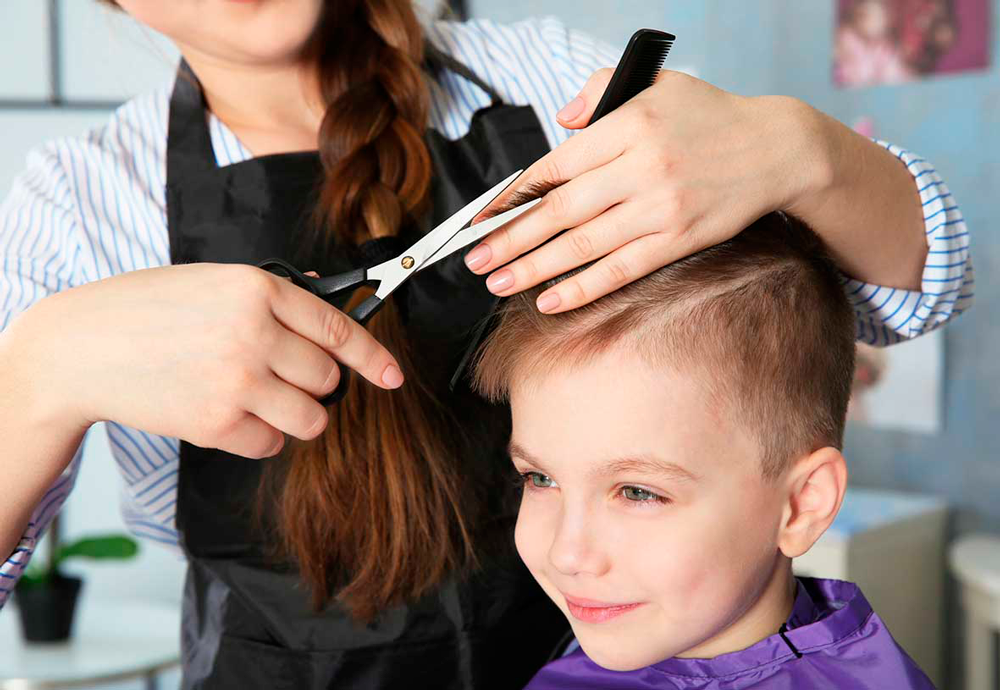 MANTENER PIES LIMPIOS
HÁBITOS DE HIGIENE MUY IMPORTANTES
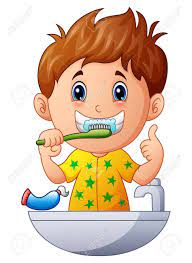 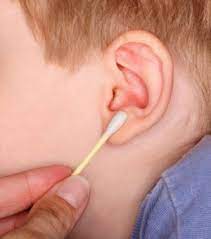 CORTAR Y LIMPIARSE LAS UÑAS
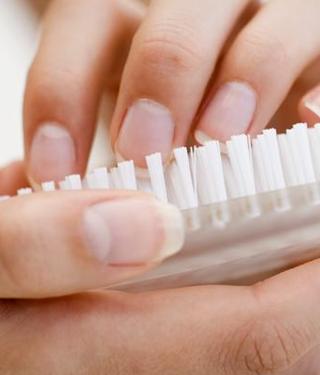 LAVARSE LOS DIENTES
HIGIENE DE OREJAS Y OIDOS
CUENTO DEL SAPO DENTUDO
¿QUÉ LE ACONSEJO EL MAGO AL SAPO?
¨¿QUÉ LE REGALO EL MAGO AL SAPO?
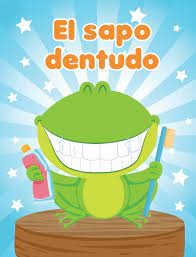 ¿QUÉ LE PASO A LOS DIENTES DEL SAPO? ¿PORQUE?
¿QUÉ OTRAS COSAS SE DEBEN HACER PARA MANTENER LOS DIENTES Y EL CUERPO LIMPIO?
5.- LAVADO DE MANOS
NOS AYUDA A PREVIENIR ENFERMEDADES Y A LA PROPAGACION DE INFECCIONES Y BACTERIAS A LAS DEMAS PERSONAS.
DEBEN SER LAVADAS CON JABON PARA ELIMINAR RESIDUOS SUCIOS Y MICROBIOS
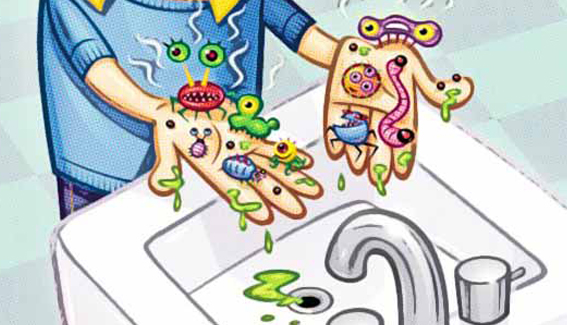 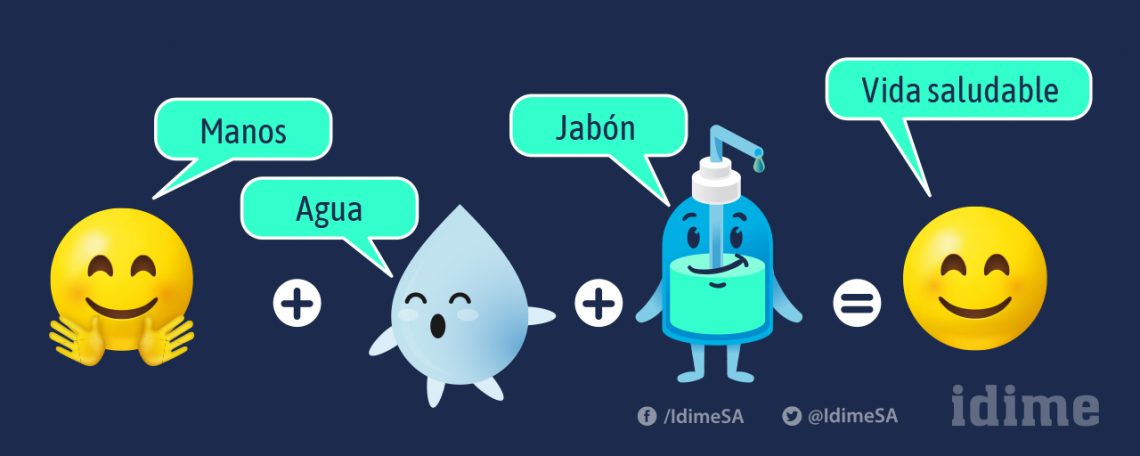 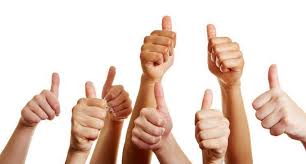 ACTIVIDAD (EN EL BUZON)
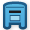 1.- EN EL LIBRO APTUS DE CIENCIAS, BUSCAR LA PÁGINA DONDE DICE MODULO 2.
2.- REALIZAR LAS PÁGINAS 3-4-5-6-7-8-9 Y 10. (MODULO 2).
3.- TRABAJAR CON LAPIZ GRAFITO.
4.- SE DEBEN PUBLICAR AL BUZÓN LAS 8 PÁGINAS.
5.- CUMPLIR CON LA FECHA DE ENTREGA.
6.- FECHA ENTREGA MÁXIMA DE LA TAREA: MIERCOLES 31 DE MARZO.
DETALLE DE LAS ACTIVIDADES